الجـمهوريـة الجـزائـريـة الديمقـراطية الشعبيـة
REPUBLIQUE ALGERIENNE DEMOCRATIQUE ET POPULAIRE
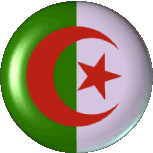 وزارة التعليم العالي والبحث العلمي
المديرية العامة للتعليم والتكوين العاليين
مديرية التكوين في الدكتوراه والتأهيل الجامعي
Ministère de l'Enseignement Supérieur
et de la Recherche Scientifique
Direction Générale des Enseignements 
et de la Formation Supérieurs
Direction de la Formation Doctorale
et de l’Habilitation Universitaire
Rencontres régionales VRPG-DAPG 
& responsables de la plateforme PROGRES
Doctorat & PRFU - année universitaire 2019-2020
25 CRUC, 29 CRUE & 30 avril 2019 CRUO
Programme de  la formation de 3ème Cycle 2019-2020
Explication de la note méthodologique n° 494 du 18 avril 2019 ; 
Projets de recherche formation PRFU soumis en  2019;
Guide d’utilisation du canevas numérique via la plateforme nationale PROGRES.
2
Programme de formation de 3ème Cycle 2019-2020
La note méthodologique n° 494 du 18 avril 2019
3
Programme de formation de 3ème Cycle 2019-2020
4
Programme de formation de 3ème Cycle 2019-2020
I- Dispositions générales :
Asseoir le caractère national de la formation doctorale ;
Renforcer les capacités d’encadrement et mutualiser les moyens matériels par la mise en place d’un pôle de développement interuniversitaire ;
Consacrer le pôle de développement interuniversitaire par  un partenariat pédagogique et scientifique entre plusieurs établissements d’enseignement supérieur et de recherche qui repose dans son fonctionnement sur une convention de coopération interuniversitaire autour d’objectifs communs préalablement définis ;
Impliquer dans le pôle de développement interuniversitaire au moins trois (03) établissements d’enseignement supérieur et de recherche ;
S’assurer que l’offre de formation doctorale correspond à une filière dont tous les masters de la filière dispensés à l’échelle nationale sont concernés ;
5
Programme de formation de 3ème Cycle 2019-2020
I- Dispositions générales :
Présenter l’offre de formation conformément au canevas numérique, selon un domaine et une filière et la valider obligatoirement par toutes les instances d’habilitation
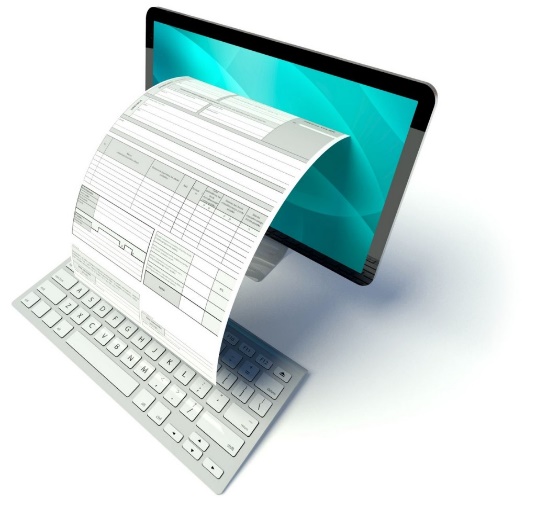 Offre de formation
 
Canevas numérique
La numérisation de l’opération de présentation des offres de formation via la plateforme numérique nationale PROGRES permet d’avoir une visibilité et une traçabilité à l’échelle nationale, en temps réel, ainsi que la transparence et l’équité à tous les niveaux d’évaluation des offres de formation ;
6
Programme de formation de 3ème Cycle 2019-2020
I- Dispositions générales :
Faire apparaitre dans l’offre de formation les éléments d’appréciation suivants :
La filière du doctorat ; 
Le type de l’offre de formation (Habilitation, reconduction,  ou gel) ;
Le nombre de postes à pourvoir pour les trois (03) prochaines années consécutives lors d’une habilitation, sur la base des éléments suivants :
Des capacités d’encadrement ;
De l’effectif des doctorants inscrits en cours de formation doctorale(y compris les retardataires) ; 
Des thèses de doctorats soutenues réalisées par les membres du CFD.
Des publications scientifiques réalisées par les membres du CFD et l’équipe d’encadrement durant les trois (03) dernières années ; 
 Du  taux d’avancement dans les travaux de recherche de chaque doctorant en cours de formation y compris (les retardataires inscrits en doctorat sciences et doctorat 3ème cycle) encadrés par les membres du CFD ou l’équipe d’encadrement.
7
Programme de formation de 3ème Cycle 2019-2020
I- Dispositions générales :
Une formation de 3ème cycle est habilitée pour une durée de trois (03) années consécutives ;
En conclusion, il s’agit d’apprécier l’opportunité d’ouverture d’une formation doctorale par les organes scientifiques (CSD, CSF…), sur la base notamment des capacités d’encadrement, des structures de recherche existantes, des effectifs des doctorants inscrits en cours de formation et aux besoins de l’établissement en matière de formation et de recherche.
8
Programme de formation de 3ème Cycle 2019-2020
II- Conditions de recevabilité des demandes d’habilitation:
Les établissements universitaires proposent une seule formation doctorale par filière soutenue par une convention de coopération dans le cadre d’un pôle de développement interuniversitaire   comportant au moins deux (02) spécialités, à raison d’au moins trois (03) postes/spécialité, sauf pour les filières à spécialité unique dans la nomenclature nationale des filières;
Les enseignants chercheurs ne peuvent émarger que sur un (01) seul projet de formation doctorale ;
Le responsable du CFD doit être de rang magistral, permanent de la filière et exerçant dans l’établissement de rattachement de la formation ;
La formation doctorale doit être adossée à des laboratoires de recherche de la filière de l’établissement habilité ou des laboratoires relevant des établissements du même pôle de développement interuniversitaire;
9
Programme de formation de 3ème Cycle 2019-2020
II- Conditions de recevabilité des demandes d’habilitation:
Les structures ou les projets de recherche liés à l’offre de formation doctorale doivent exister au sein de l’établissement habilité;

Toute offre de formation doctorale impliquant des membres de CFD, des membres dans l’équipe d’encadrement ou des intervenants hors établissement, doit s’inscrire dans le cadre d’une convention signée entre partenaires du même pôle de développement interuniversitaire ;  

Le nombre de formations doctorales adossées à un laboratoire de recherche doit être en adéquation avec les capacités réelles d’encadrement et l’espace physique qui sera affecté aux doctorants et les besoins du laboratoire en matière de recherche formation ;
10
Programme de formation de 3ème Cycle 2019-2020
Conditions de recevabilité des offres de formation
01 offre de formation /Filière/ Etablissement
Min 02 Spécialités
Laboratoires
NB Formations/ Labo 
Selon capacités et besoins validé par le VRPG/DAPG
(03 Postes / Spécialité) 
(Min 06 Postes)
01 CFD = 1 responsable + 02 Enseignants/ spécialité proposée (dont la moitié au minimum relevant de l’Etablissement de rattachement de la formation) sauf pour les filières  à mono-spécialité (CFD: Min 05 membres)
Le responsable du CFD est désigné par l’établissement parmi les membres du CFD
L’encadrement des doctorants
11
06 domaine ST
09 domaine SHS
Programme de formation de 3ème Cycle 2019-2020
III- Demandes de  reconduction ou de gel
Ces demandes  sont répartis comme suit:
Les demandes de reconduction concernent les formations habilitées en2017-2018 et en 2018-2019 dans les spécialités retenues dans la filière ;
En cas de gel de la formation doctorale ou de dissolution du laboratoire d’adossement, l’établissement demeure garant du fonctionnement de la formation à travers ses organes scientifiques.
12
Programme de formation de 3ème Cycle 2019-2020
IV- Dossiers à transmettre au MESRS:
Chaque offre de formation doit être accompagnée des pièces constitutives suivantes (à joindre sur la plateforme nationale PROGRES) : 
Fichier récapitulatif détaillé des directeurs des thèses en cours au sein de l’établissement de rattachement sous format Excel ;
Fichier récapitulatif détaillé des échéanciers de soutenances pour les doctorants retardataires relevant de l’établissement de rattachement sous format Excel ;
Fiche d’habilitation ;
Fiche d’évaluation ;
Fiche de synthèse ;
Annexe portant les visas.
13
Programme de formation de 3ème Cycle 2019-2020
IV- Dossiers à transmettre au MESRS:
Les offres de formation sont  évaluées par les experts au niveau des CRU’s via la plateforme nationale PROGRES ;
La synthèse des résultats des évaluations sera transmise par les CRU’s via la plateforme à la DGEFS ;
Les Procès-verbaux récapitulatifs des conférences régionales doivent faire ressortir toutes les informations relatives à l’expertise des offres et seront présentés selon le modèle joint à la présente note (fichier Excel) :
Ces PV doivent être présentés par établissement par domaine et par filière. 
Les formations rejetées doivent apparaitre à part. 
Les demandes non expertisées ou rejetées par les CRU’s ne peuvent pas faire l’objet d’un recours au niveau de la DGEFS.
14
Programme de formation de 3ème Cycle 2019-2020
V- Echéancier:
15
Programme de formation de 3ème Cycle 2019-2020
V- Rappel - Bilan des formations de 3ème cycle habilitées 2016-2017 à 2018-2019
16
Programme de formation de 3ème Cycle 2019-2020
VI- Fichier National des Doctorants sur  la plateforme nationale PROGRES  (D.S et D.3ème cycle)
17
Programme de formation de 3ème Cycle 2019-2020
Les Projets de recherche formation PRFU soumis en 2019
18
Programme de formation de 3ème Cycle 2019-2020
La soumission des nouveaux projets de Recherche-Formation (PRFU) s’est faite  via la plateforme PRFU dont le lien http://www.prfu-mesrs.dz/ selon l’échéancier suivant:
19
Projets de Recherche Formation Universitaire (PRFU)
02 Prolongations de la phase « soumission des projets PRFU 2019 »
Une 1ère prolongation a été  accordée jusqu’au 19 Avril 2019.
Une 2ème prolongation a été accordée jusqu’au 22 Avril 2019.
20
Projets de Recherche Formation Universitaire (PRFU)
Bilan de la phase de soumission
21
Programme de formation de 3ème Cycle 2019-2020
Guide d’utilisation du canevas numérique via la plateforme nationale PROGRES
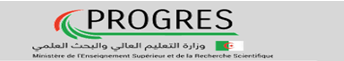 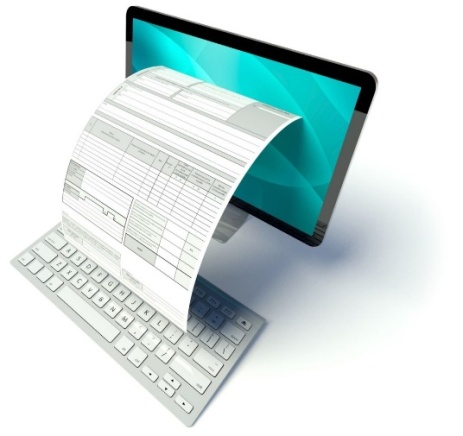 22
Programme de formation de 3ème Cycle 2019-2020
Responsable CFD 
Soumission du canevas ;
De grade professeur ou MCA (Domaine GRH);
VRPG ou DAPG 
Contrôle de conformité des canevas soumis;
Conférence régionales des établissements :
Désignation des expertes par filière;
Affectation des canevas aux experts;
Validation des canevas expertisés;
Experts;
Expertise des canevas;
Ministère 
Validation et l’habilitation de l’offre de formation
23
Programme de formation de 3ème Cycle 2019-2020
Figure  -(1)-
Authentification du responsable du CFD
1ère étape : Création des comptes par l’administrateur système: 
Le compte fourni par les services des ressources humaines de l’établissement (proges/webgrh)  est associé à l’utilisateur avec le rôle «Responsable CFD» pour  la soumission du canevas  .
2ème étape : authentification des comptes:
l’utilisateur doit s’assurer sur le domaine  «FVE», du rôle qui lui est attribué.
 Si tout est correct, comme montré dans la figure ci-après, la fonctionnalité Doctorat est activée et est accessible.
24
Programme de formation de 3ème Cycle 2019-2020
Authentification du responsable du canevas de la formation doctorale:
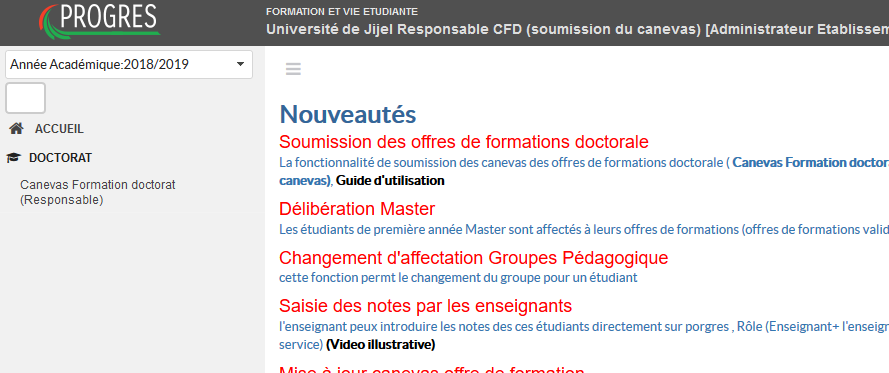 25
Programme de formation de 3ème Cycle 2019-2020
Renseignement du canevas de la formation doctorale (Responsable):
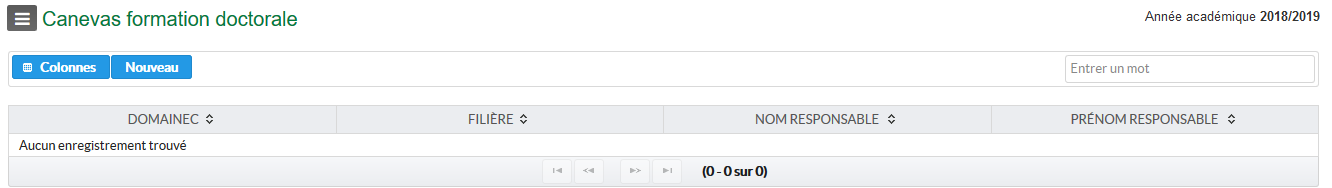 La figure 1 représente l’interface d’affichage de la fonctionnalité  « canevas formation doctorale (CFD) »
Le bouton Nouveau permet d’afficher l’interface de création d’un  nouveau Canevas de formation doctorale.
26
Programme de formation de 3ème Cycle 2019-2020
Pour déposer le canevas de formation doctorale, il faut :
 Introduire  le domaine de formation;
 Introduire la filière de formation;
 S’assurer du nom, du prénom du responsable de la formation doctorale, et de son grade qui doit être de rang magistral (Professeur ou Maitre de conférence A)
 Choisir type d’habilitation:  Gel pour l’arrêt de l’offre de formation déjà habilité, habilitation par filière pour une nouvelle offre de formation, reconduction par filière pour poursuivre une offre de formation habilitée préalablement) .
Choisir l’année de la  première habilitation.
27
Programme de formation de 3ème Cycle 2019-2020
Figure  -(6)-
Figure  -(5)-
Figure  -(4)-
Figure  -(3)- création d’un nouveau Canevas de formation doctorale.
Canevas de la formation doctorale (responsable):
1
2
3
4
1-Domaine
3-Type de formation
2-Filière
28
Programme de formation de 3ème Cycle 2019-2020
Après la création du canevas de la formation doctorale l’interface ci-dessous s’affiche, Plusieurs onglets deviennent actifs, et il est possible maintenant d’ajouter les détails concernant l’offre de formation doctorale.
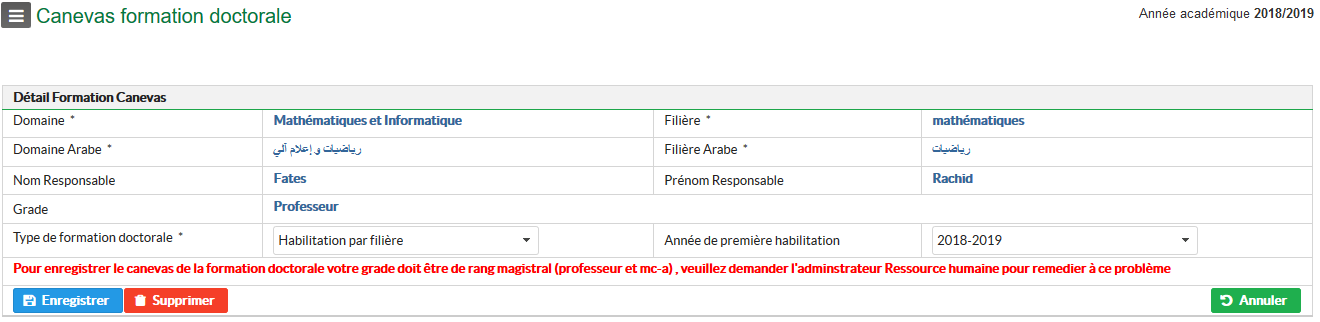 29
Figure  -(7)-
Programme de formation de 3ème Cycle 2019-2020
Après la création du canevas de la formation doctorale l’interface ci-dessous s’affiche, Plusieurs onglets deviennent actifs, et il est possible maintenant d’ajouter les détails concernant l’offre de formation doctorale.
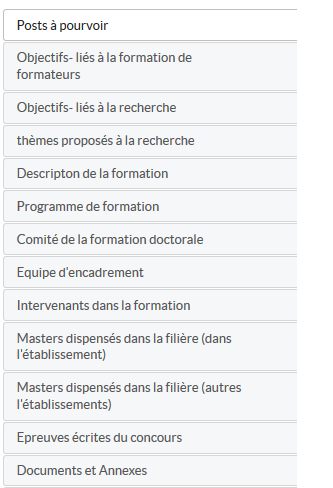 30
Programme de formation de 3ème Cycle 2019-2020
Postes à pourvoir
Cet onglet permet de préciser le nombre de poste ouvert par spécialité de formation, y compris 0 dans le cas de gel. 
Cliquer sur le bouton plus      pour ajouter des postes.
31
Programme de formation de 3ème Cycle 2019-2020
Figure  -(10)-
Figure  -(11)-
Saisie de la spécialité ne figurant pas dans la liste des spécialités
Figure  -(12)-
Postes à pourvoir
La fenêtre de saisie des postes s’affiche (figure 10), il faut :
Parcourir la liste des spécialités pour sélectionner la spécialité en question.
Si la spécialité ne figure pas dans la liste, il est possible de saisir manuellement  l’intitulé de la spécialité dans le champ de texte Spécialité (autre).
 Saisir le nombre de poste des années 19-20, 20-21 et 21-22.  
Cliquer sur enregistrer pour valider les informations, une nouvelle ligne dans le tableau de des postes à pourvoir apparaît.
32
Programme de formation de 3ème Cycle 2019-2020
Figure  -(13)-
Postes à pourvoir
33
Programme de formation de 3ème Cycle 2019-2020
Figure  -(14)-
Objectifs liés à la formation de formateurs
Cet onglet permet de préciser les objectifs assignés à la formation doctorale liés à la formation de formateurs, l’interface offre une zone de texte pour la saisie des objectifs, cliquer sur enregistrer est nécessaire pour sauvegarder les informations saisies.
34
Programme de formation de 3ème Cycle 2019-2020
Figure  -(15)-
Objectifs liés à la recherche
Cet onglet permet de préciser les objectifs assignés à la formation doctorale liés à la recherche, l’interface offre une zone de texte pour la saisie des objectifs, cliquer sur enregistrer est nécessaire pour sauvegarder les informations saisies.
35
Programme de formation de 3ème Cycle 2019-2020
Figure  -(16)-
Thèmes proposés à la recherche
Cet onglet permet de préciser les thèmes proposés a la recherche, pour les différentes spécialités de l’offre de formation doctorale, l’interface offre une zone de texte pour la saisie des thèmes, cliquer sur enregistrer est nécessaire pour sauvegarder les informations saisies.
36
Programme de formation de 3ème Cycle 2019-2020
Figure  -(17)-
Description de la formation
Cet onglet permet de décrire les axes de recherche par filière et par spécialité, l’interface offre une zone de texte pour la saisie des axes de recherche, cliquer sur enregistrer est nécessaire pour sauvegarder les informations saisies.
37
Programme de formation de 3ème Cycle 2019-2020
Figure  -(18)-
Programme de formation
Pour information: le renforcement des connaissances est programmé obligatoirement en 1ère année (Article n° ,,, Décret 08-265).
38
Programme de formation de 3ème Cycle 2019-2020
Figure  -(19)-
Comité de la Formation Doctorale
Cet onglet permet de lister les membres du comité de l’offre de formation doctorale, le responsable de la formation doit être en première position. 
Pour ajouter un membre dans le comité, il faut cliquer sur le bouton plus       .
39
Programme de formation de 3ème Cycle 2019-2020
Figure  -(20)-
Figure  -(21)-
Comité de Formation Doctorale
Cliquer sur le bouton rechercher       pour trouver un enseignant.
Introduire le nom et le prénom de l’enseignant puis cliquer sur rechercher, noter la remarque  en rouge.
40
Programme de formation de 3ème Cycle 2019-2020
Figure  -(22)-
Comité de Formation Doctorale
Un tableau contenant le résultat de la recherche est affiché
 Sélectionner  l’enseignant en question. 
 Saisir le laboratoire d'appartenance, ainsi que le nombre de thèse soutenues et le nombre de thèses en cours d'encadrement . 
 Cliquer sur enregistrer pour valider.
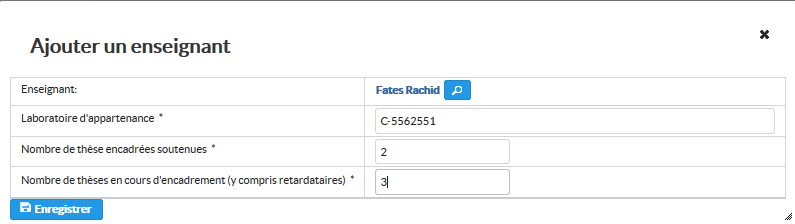 41
Figure  -(23)-
Refaire la même procédure pour chaque membre du CFD.
Programme de formation de 3ème Cycle 2019-2020
Comité de Formation Doctorale
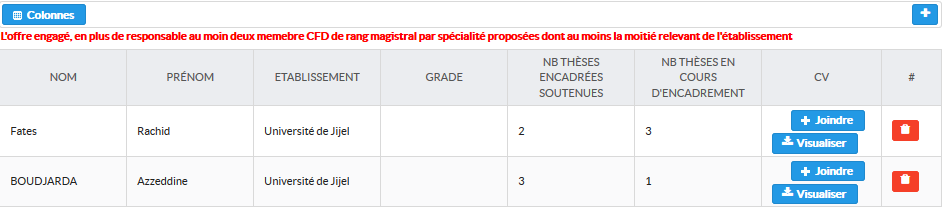 42
Programme de formation de 3ème Cycle 2019-2020
Figure  -(28)-
Equipe d'encadrement
Après l’enregistrement de l’enseignant, il est affiché sur la liste des membres de l’équipe d’encadrement.
Figure  -(29)-
43
Programme de formation de 3ème Cycle 2019-2020
Figure  -(30)-
Figure  -(31)-
Intervenants dans la formation
Cet onglet permet de lister les intervenants dans la formation doctorale, il peut être du même établissement et hors établissement.  
 Cliquer sur le bouton plus        pour ajouter un intervenant.
44
Cliquer sur le bouton rechercher        pour trouver un enseignant.
Programme de formation de 3ème Cycle 2019-2020
Figure  -(34)-
Figure  -(32)-
Figure  -(33)-
Intervenants dans la formation
Sélectionner l’enseignant en question;
 Introduire la qualité de l’intervenant
 Introduire la nature de son activité;
 Cliquer sur enregistrer.
45
Programme de formation de 3ème Cycle 2019-2020
Figure  -(35)-
Masters dispensés dans la filière (dans l’établissement):
Cet onglet permet de sélectionnez les formations de masters dispensées dans l’établissement de rattachement de la formation doctorale. 
 Cliquer sur le bouton plus        pour ajouter le master.
46
Programme de formation de 3ème Cycle 2019-2020
Figure  -(38)-
Figure  -(36)-
Figure  -(37)-
Masters dispensés dans la filière (dans l’établissement):
Choisir l’intitulé du master de la liste des masters ouverts à l’établissement proposant la formation doctorale;
 Choisir le nombre de sortants ;
 Cliquer sur enregistrer.
47
Programme de formation de 3ème Cycle 2019-2020
Figure  -(39)-
Figure  -(40)-
Masters dispensés dans la filière (hors établissement):
Cet onglet permet de sélectionner les formations de masters (hors établissement) donnant droit à l’accès à la formation doctorale.
 Cliquer sur le bouton plus        pour ajouter le master.
48
Programme de formation de 3ème Cycle 2019-2020
Figure  -(42)-
Figure  -(41)-
Masters dispensés dans la filière (hors établissement):
Choisir l’établissement, la liste des masters ouverts à l’établissement choisi se charge; 
 Choisir le master et le nombre de sortants;
 Cliquer sur enregistrer.
49
Programme de formation de 3ème Cycle 2019-2020
Figure -(41)-
Figure -(42)- liste des masters externes
Masters dispensés dans la filière (hors établissement):
50
Programme de formation de 3ème Cycle 2019-2020
Figure  -(43)-
Epreuves écrites du concours
Cet onglet permet d’arrêter les épreuves écrites du concours d’accès à la formation doctorale;
 Chaque épreuve est associée à une matière;
 Compléter l’intitulé de la matière dans les cases appropriées;
 Le coefficient et la durée de l’épreuve sont générés automatiquement et l’intitulé est enregistré au moment de la saisie.
51
Programme de formation de 3ème Cycle 2019-2020
Figure -(44)-
Epreuves écrites du concours
52
Programme de formation de 3ème Cycle 2019-2020
Figure  -(45)-
Documents et annexes:
Cet onglet permet de joindre tous les documents en relation avec l’offre de formation doctorale. Il peut s’agit des supports de formation ou des documents constitutifs de la demande d’habilitation de l’offre de formation
 Cliquer sur le bouton plus        pour ajouter un document.
53
Programme de formation de 3ème Cycle 2019-2020
Figure -(46)-
Figure -(47)-
Documents et annexes:
L’interface d’ajout d’un document s’affiche;
 Dérouler la liste pour choisir le type de document; 
 Cliquer sur enregistrer.
54
Programme de formation de 3ème Cycle 2019-2020
Documents et annexes:
Figure -(48)-
55
Cliquer sur déposer pour joindre le document, la fenêtre Windows d’attachement des documents s’affiche et donc choisir le document, le bouton Visualiser apparait.
Programme de formation de 3ème Cycle 2019-2020
Documents et annexes:
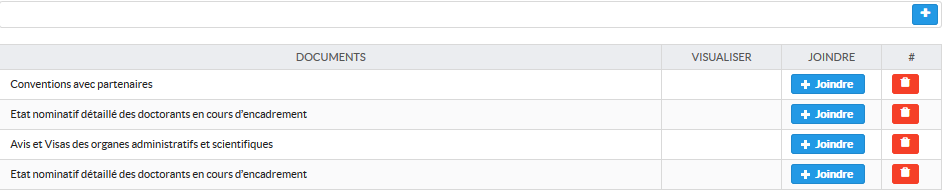 56
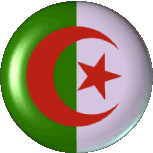 شكرا على 
كرم الاصغاء والمتابعة
57